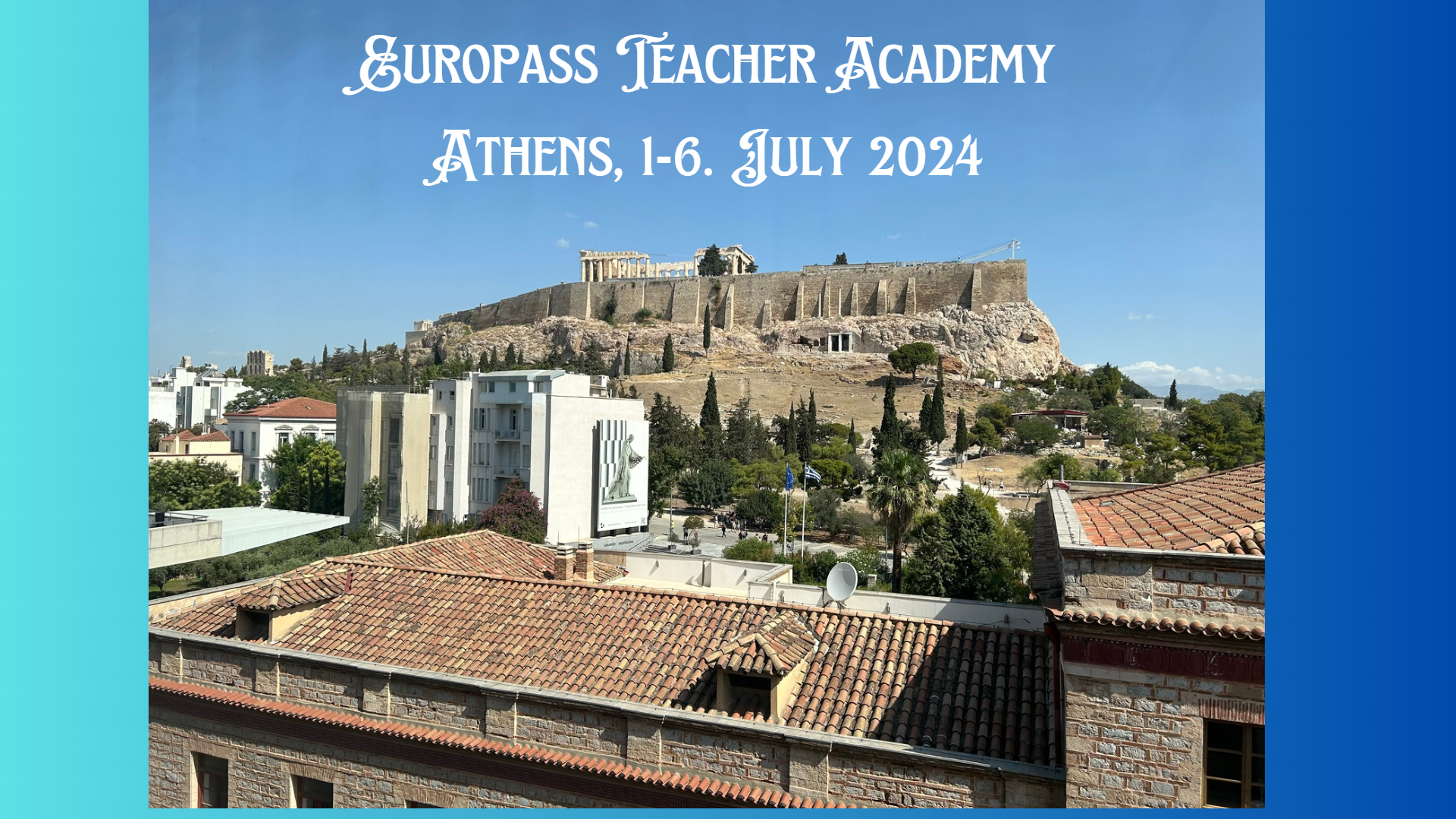 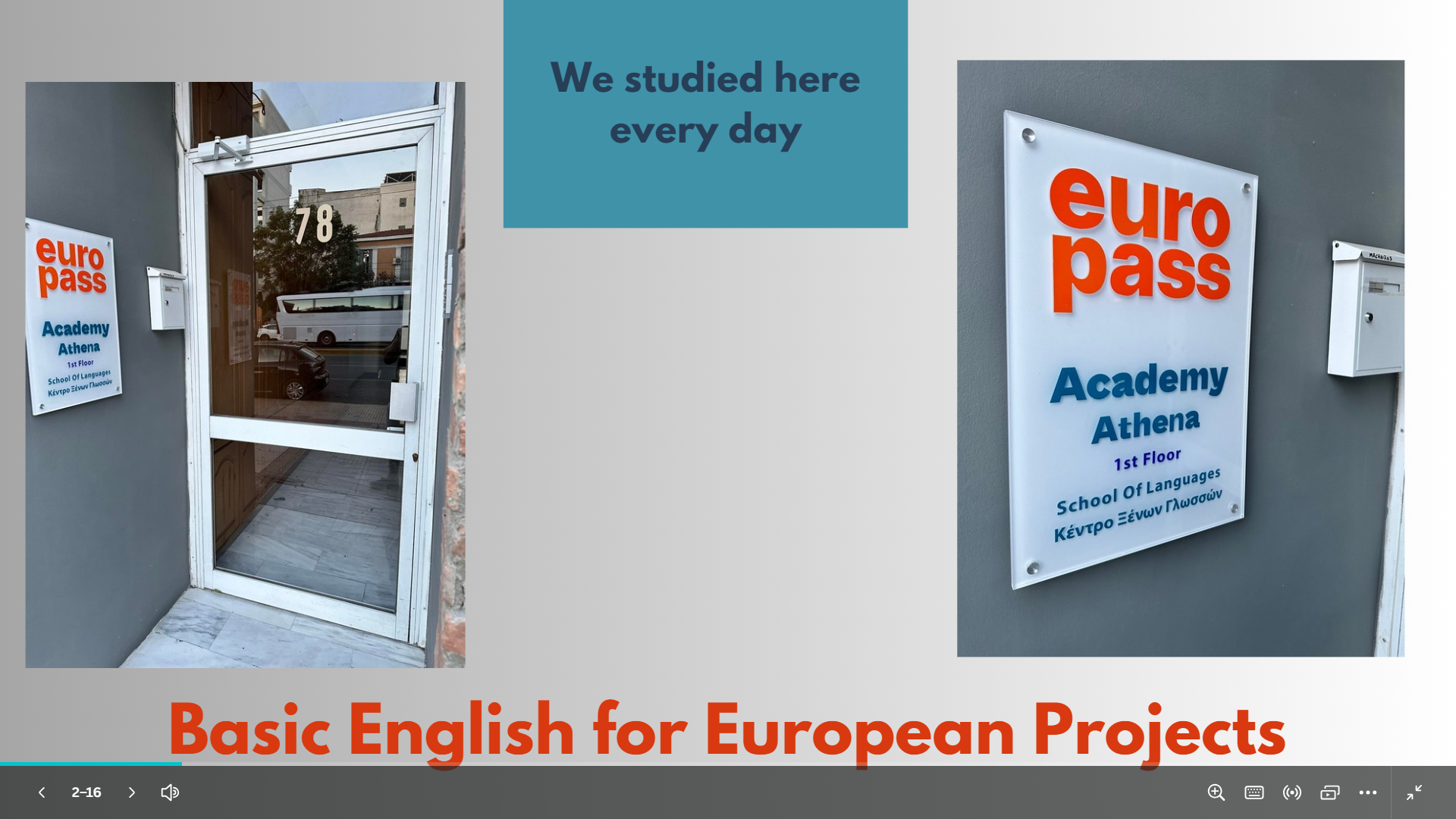 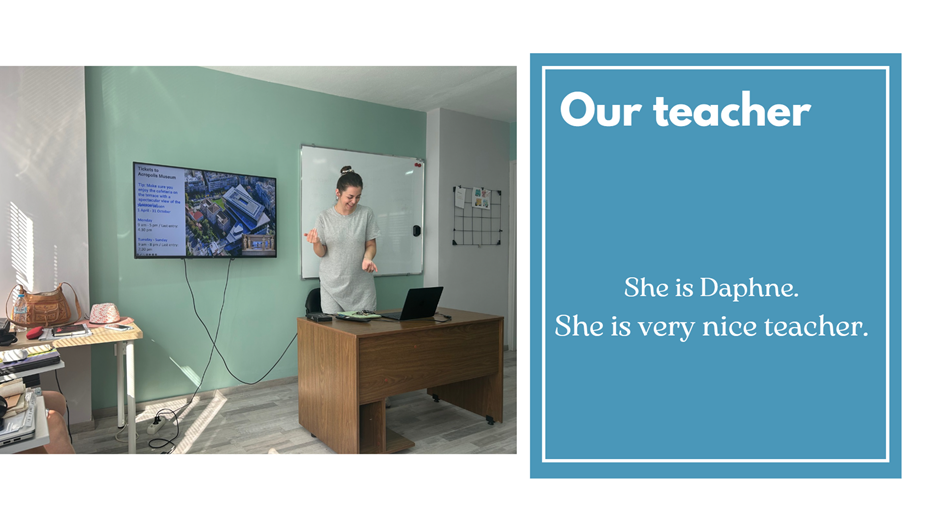 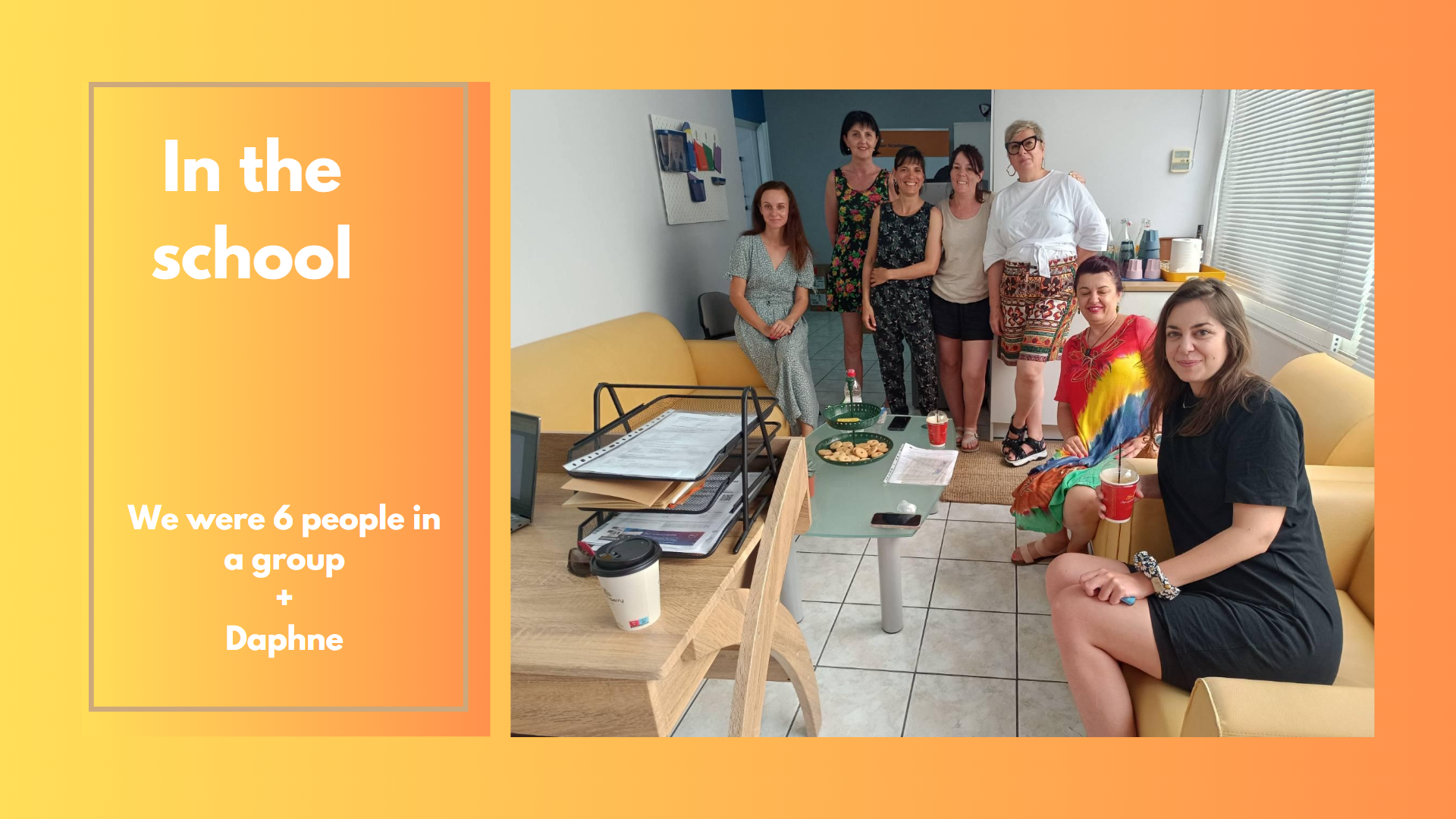 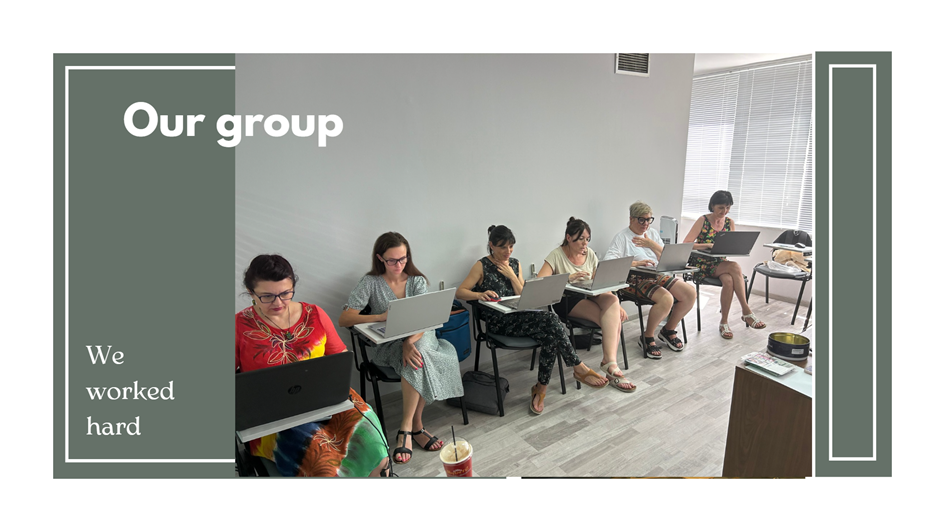 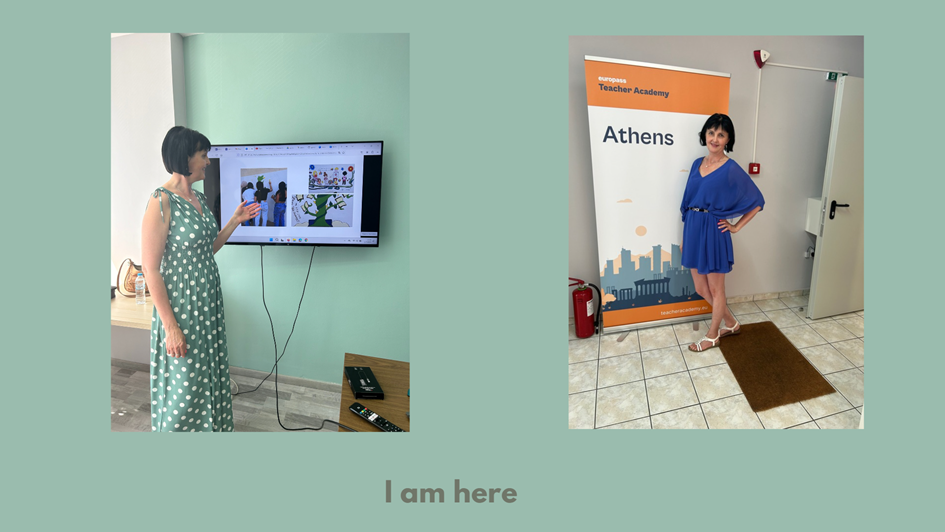 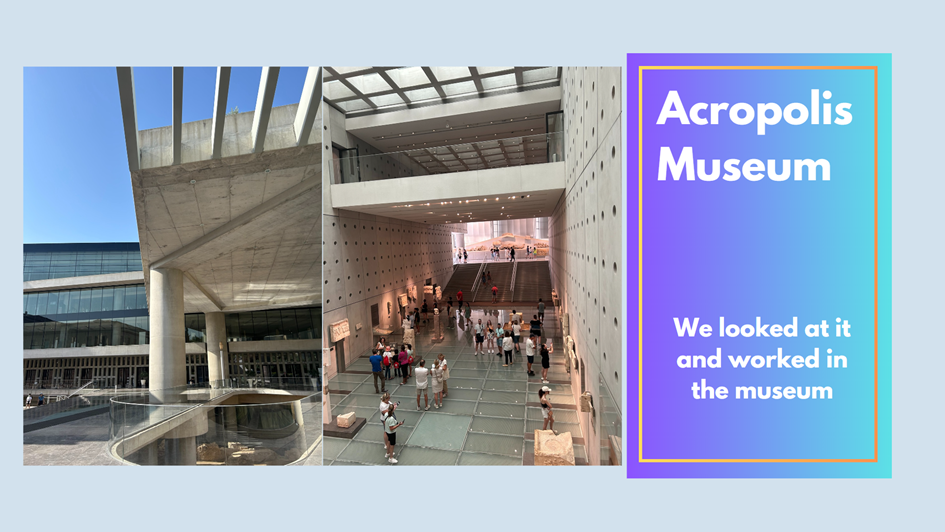 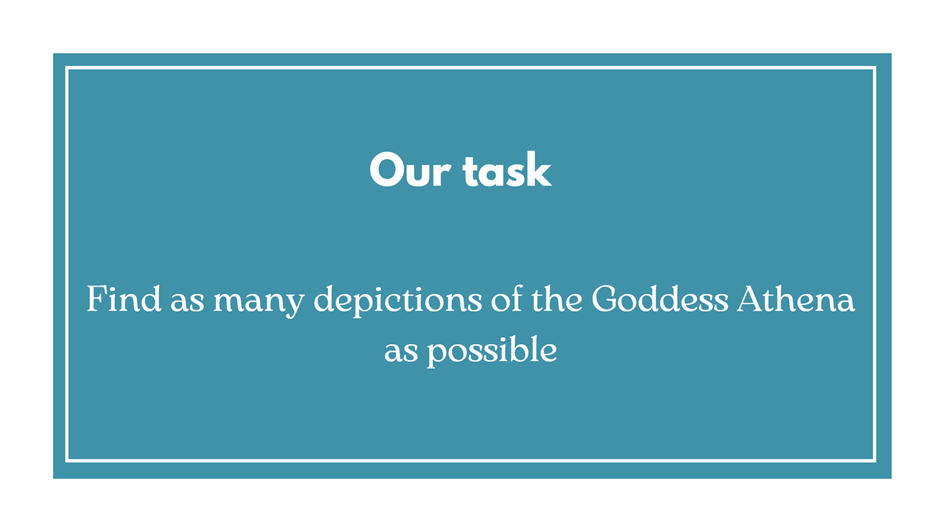 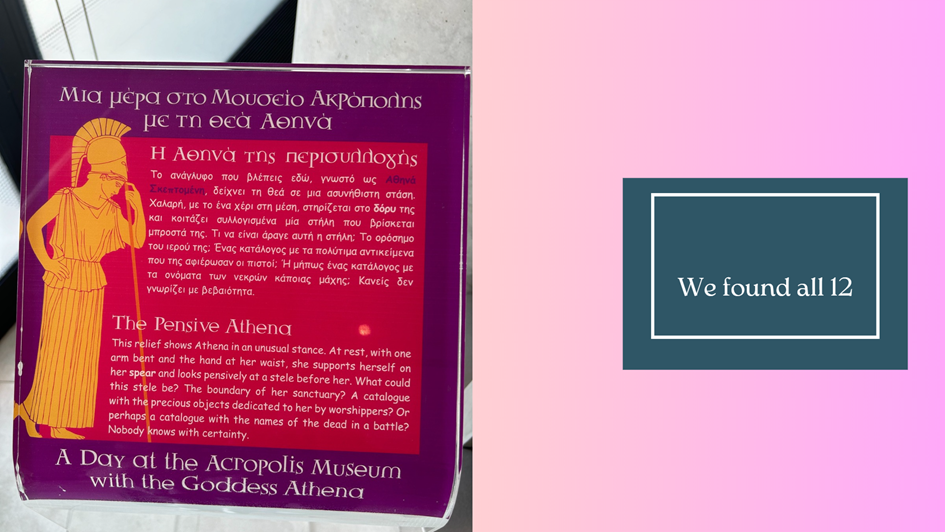 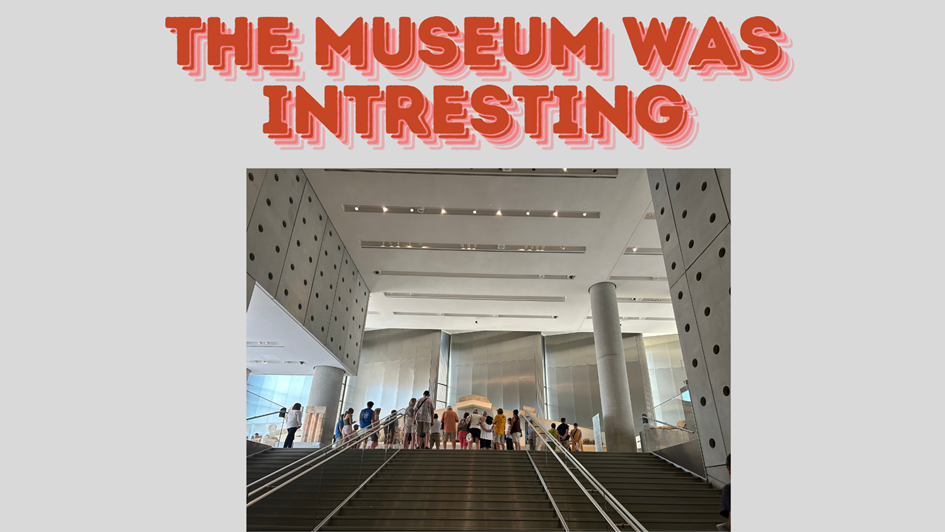 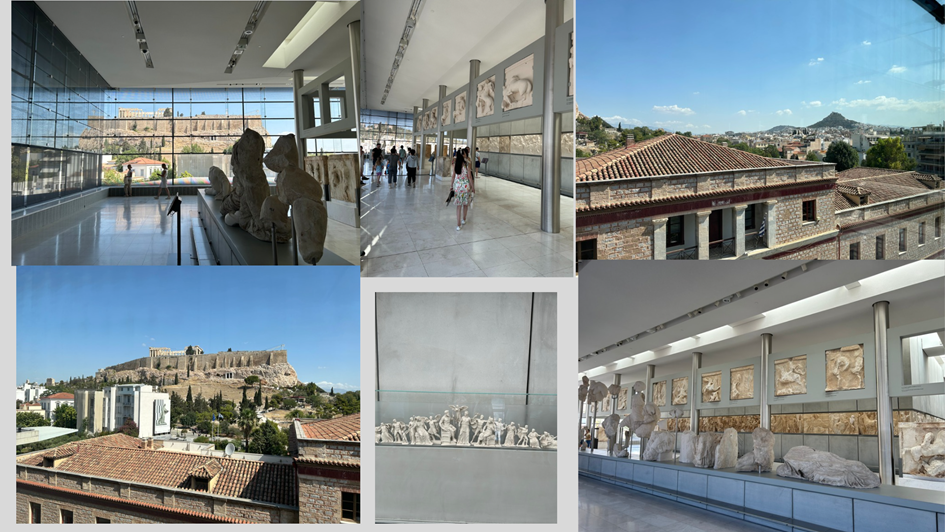 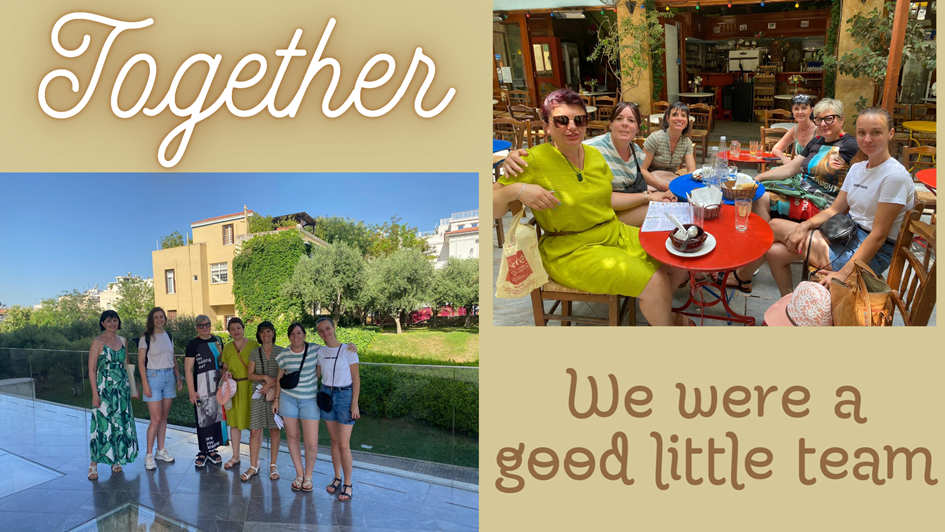 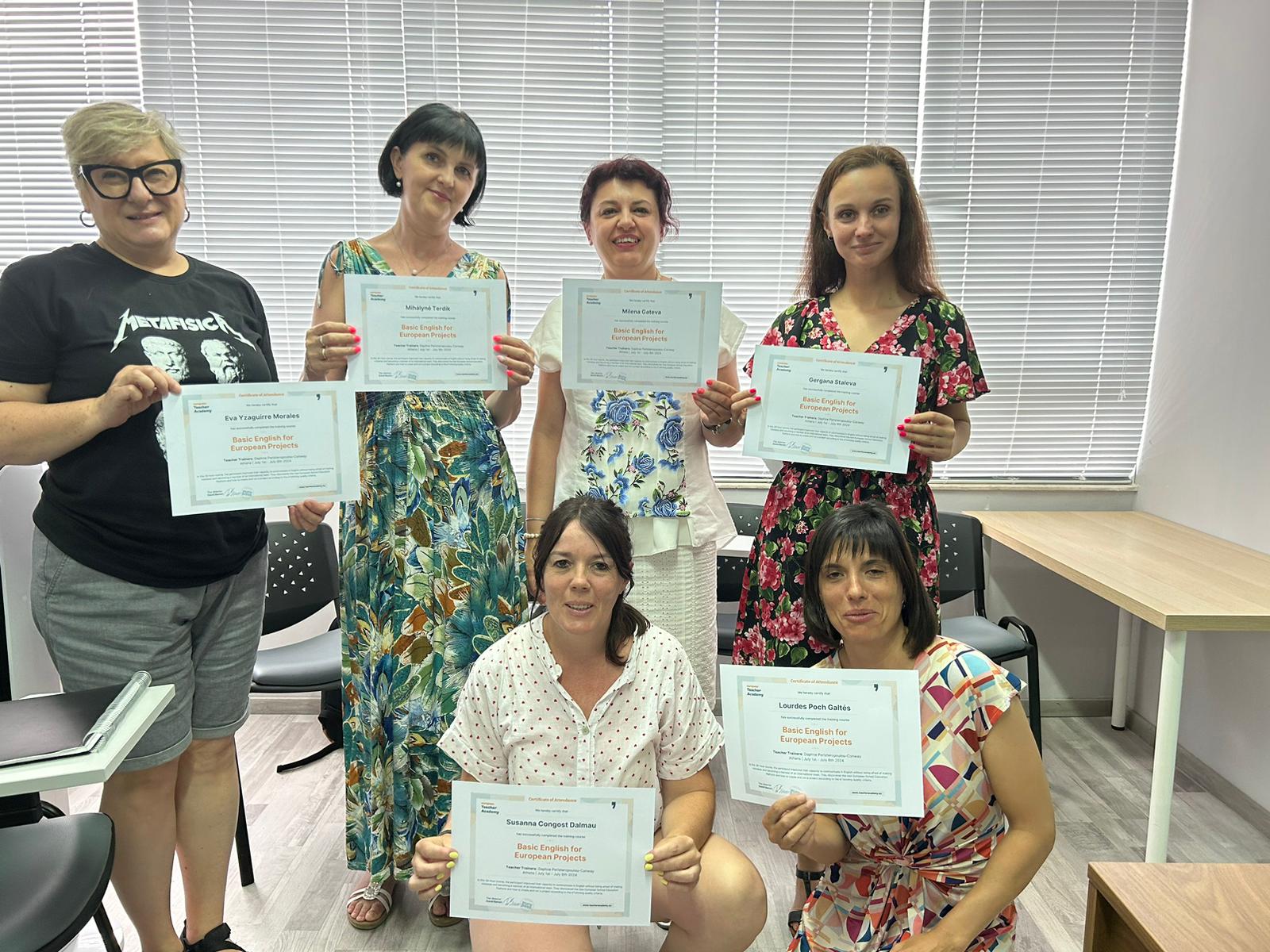 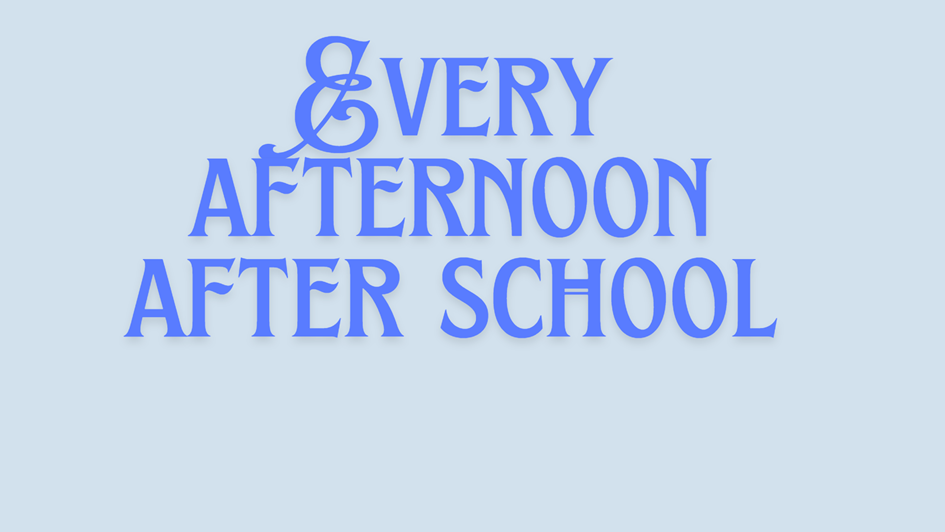 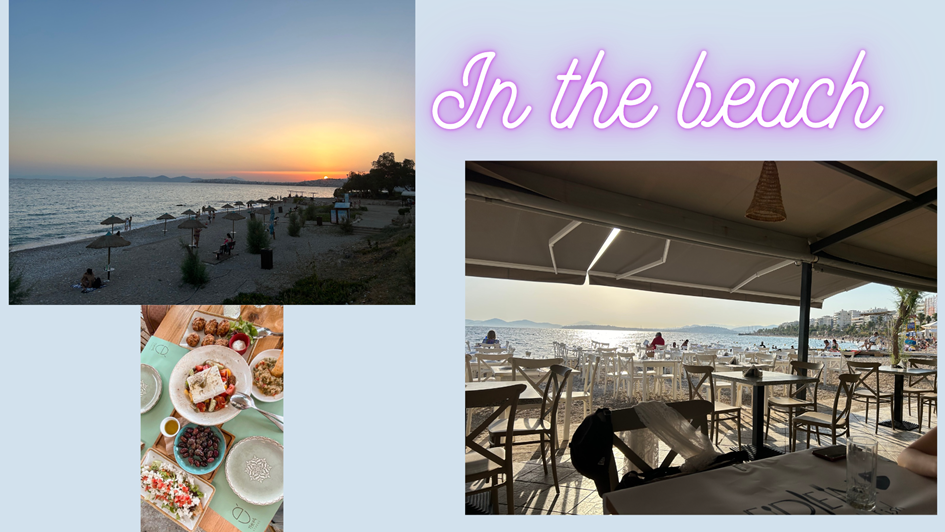 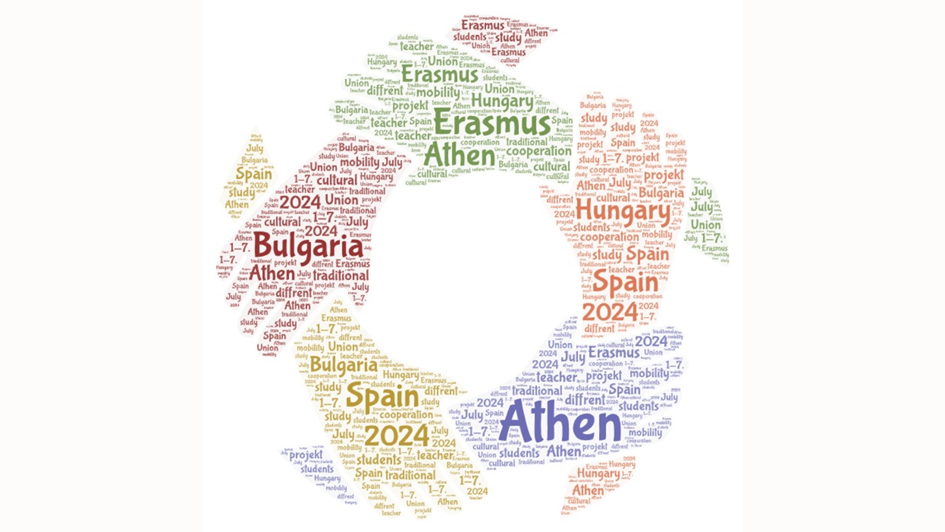 Köszönöm a figyelmet!
Köszönöm a lehetőséget!